Работа и мощность электрического тока
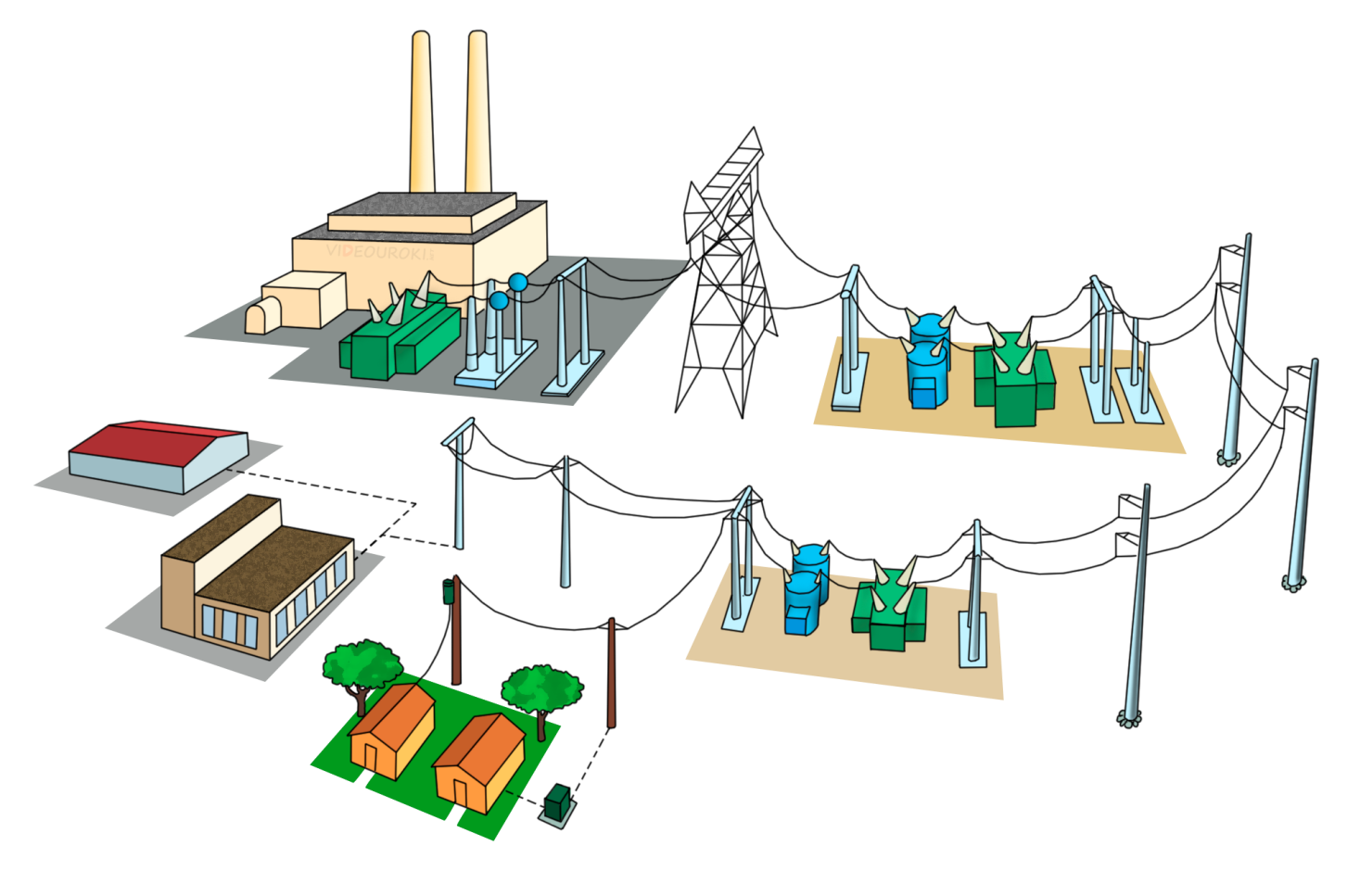 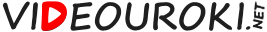 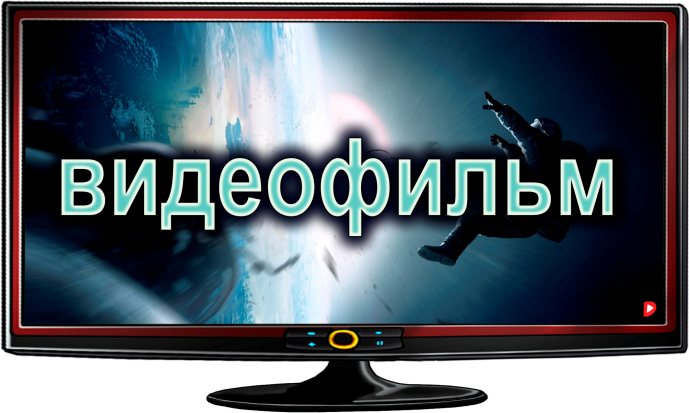 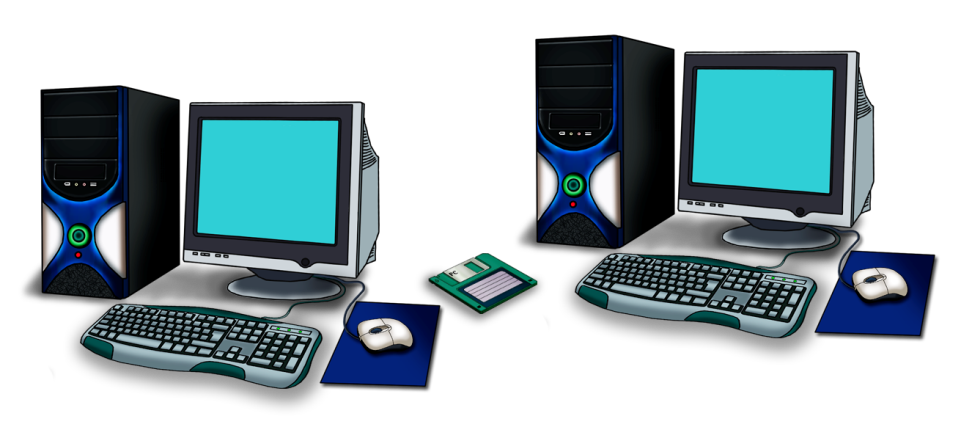 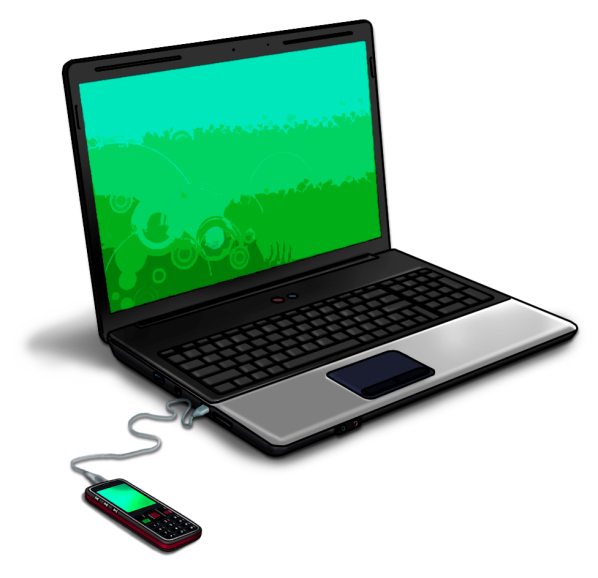 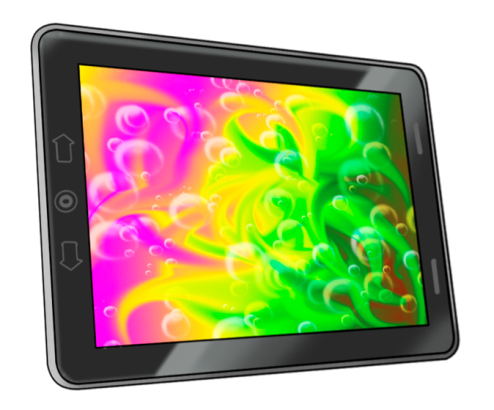 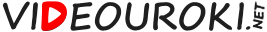 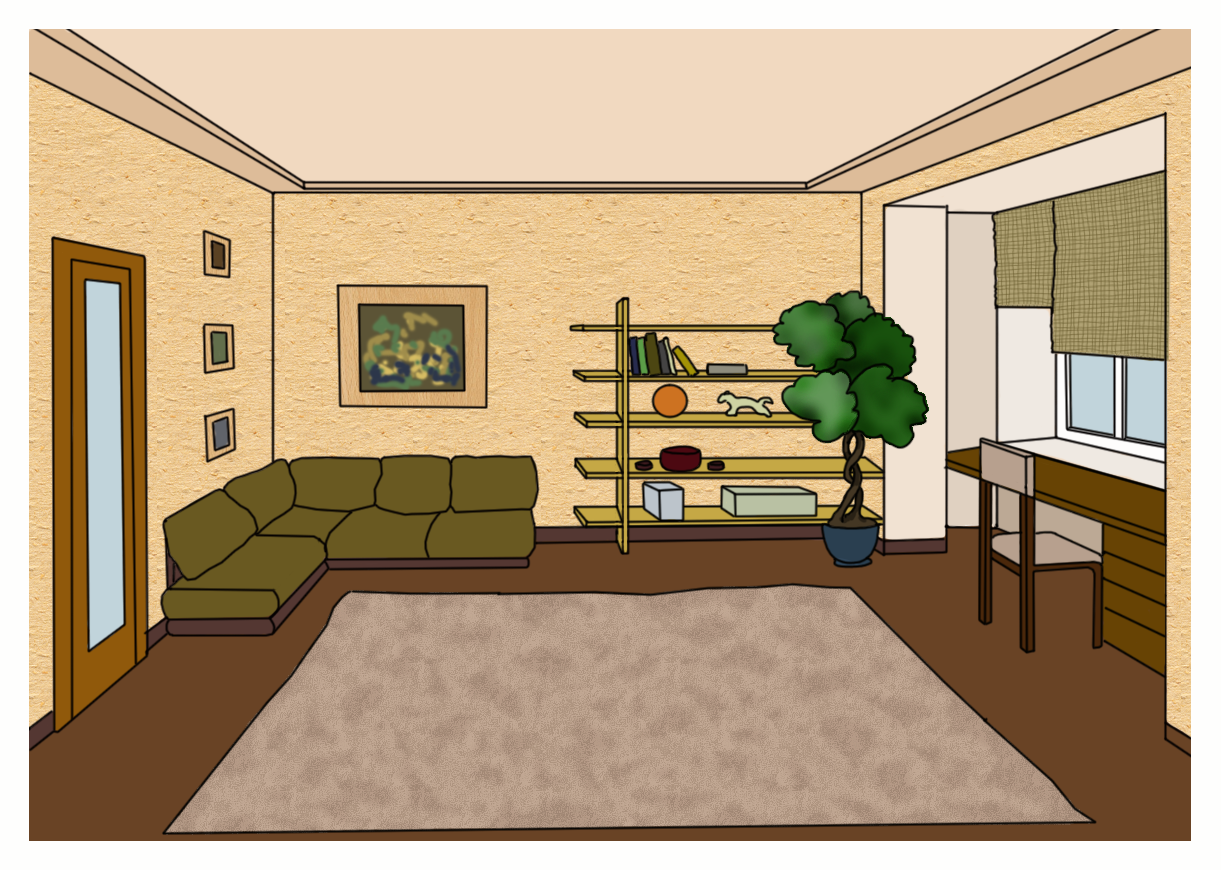 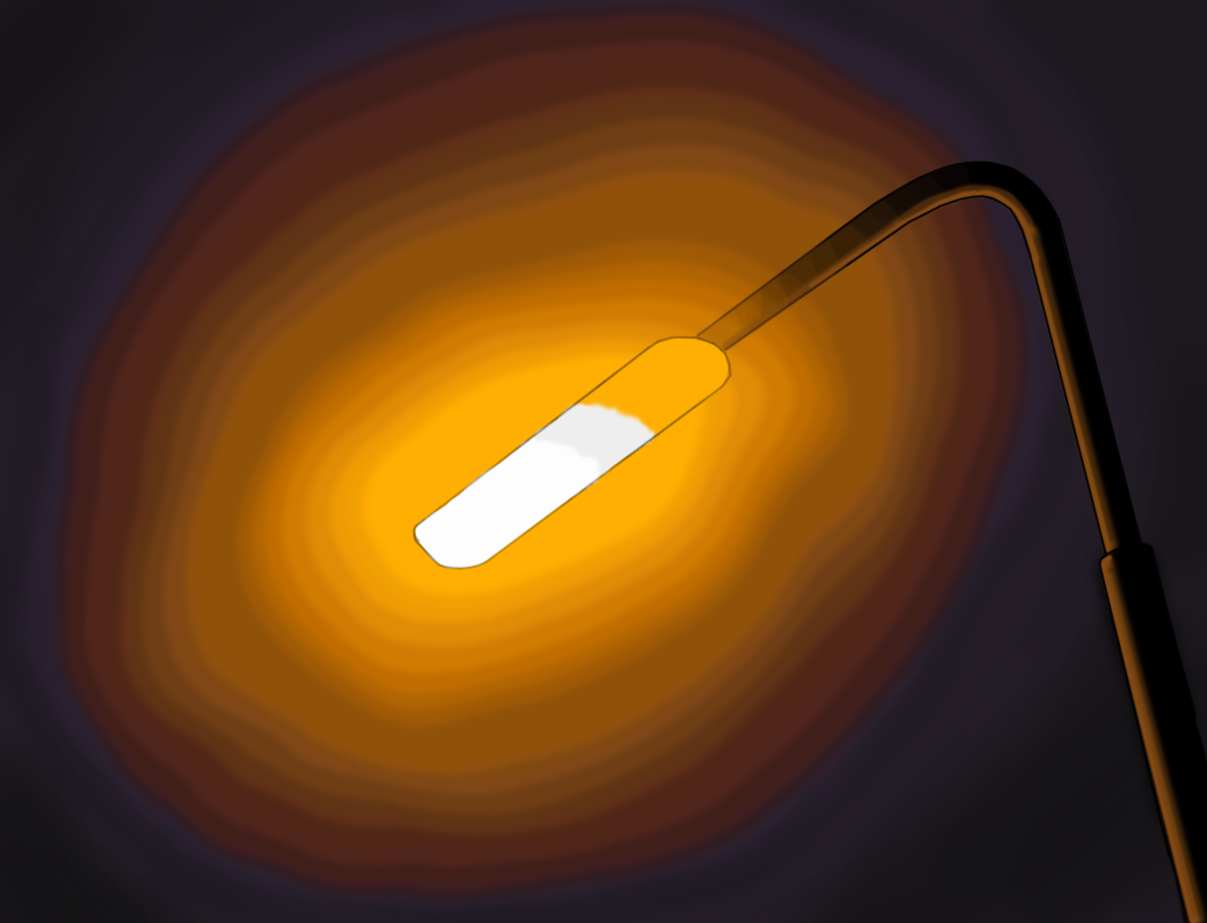 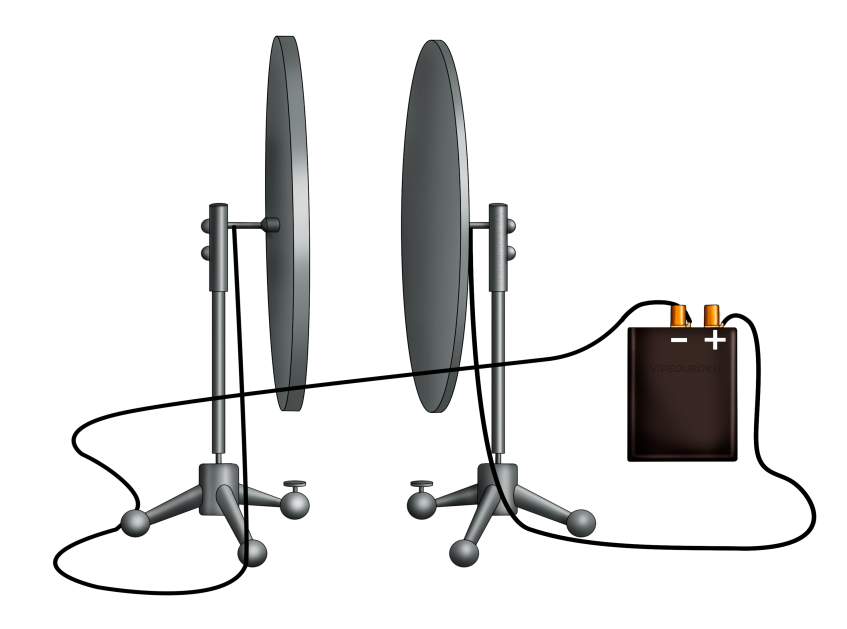 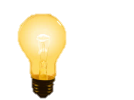 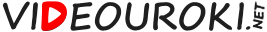 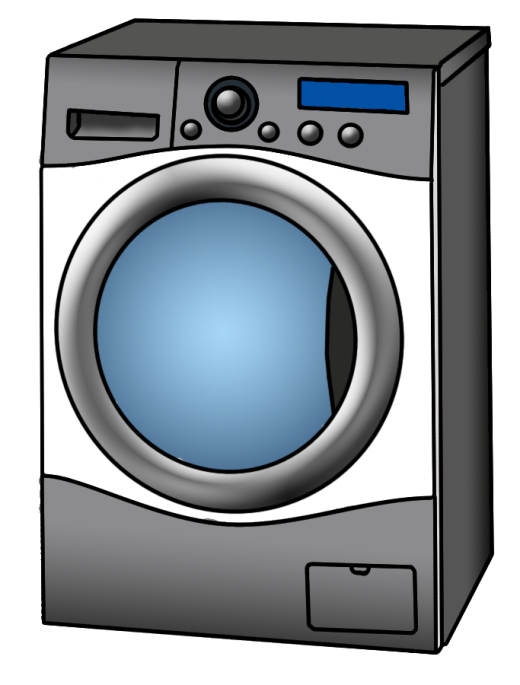 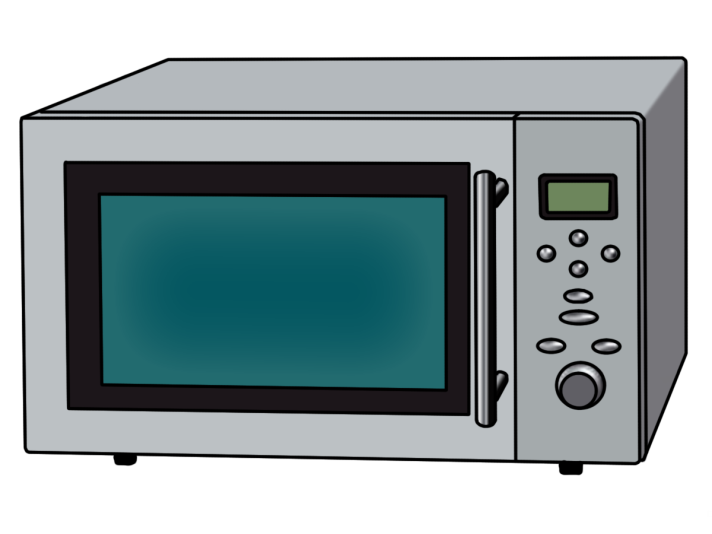 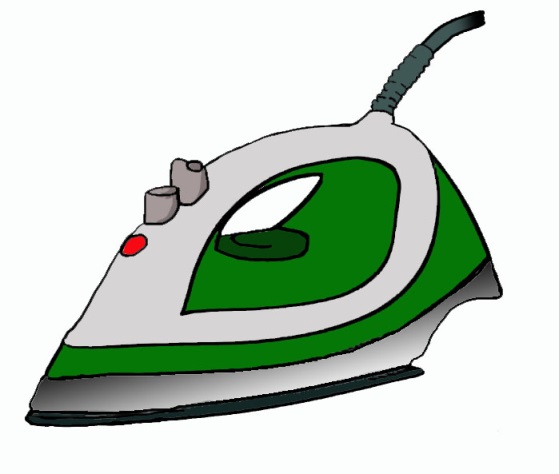 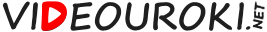 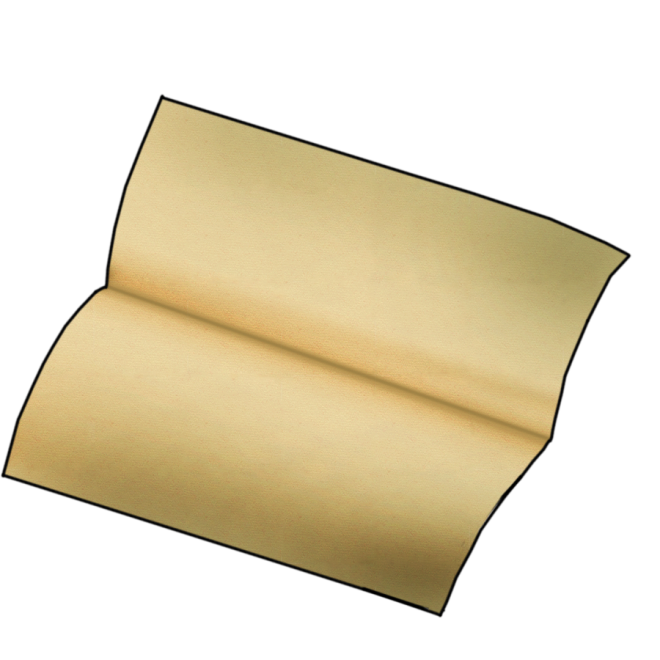 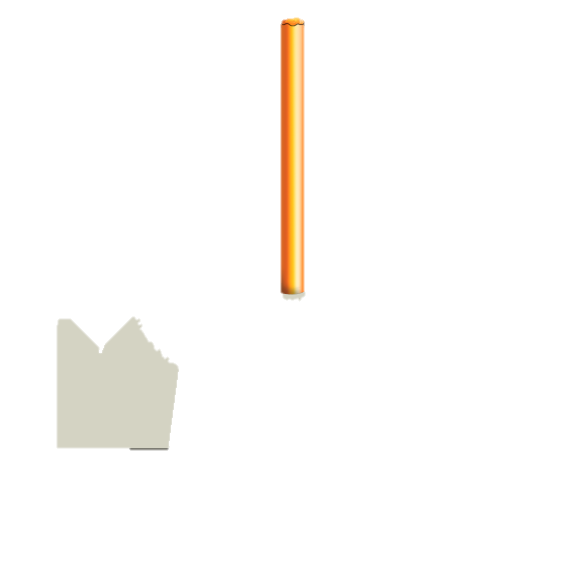 Работа электрического тока
Работа электрического тока — это работа, совершаемая электрическим полем.
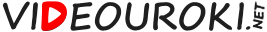 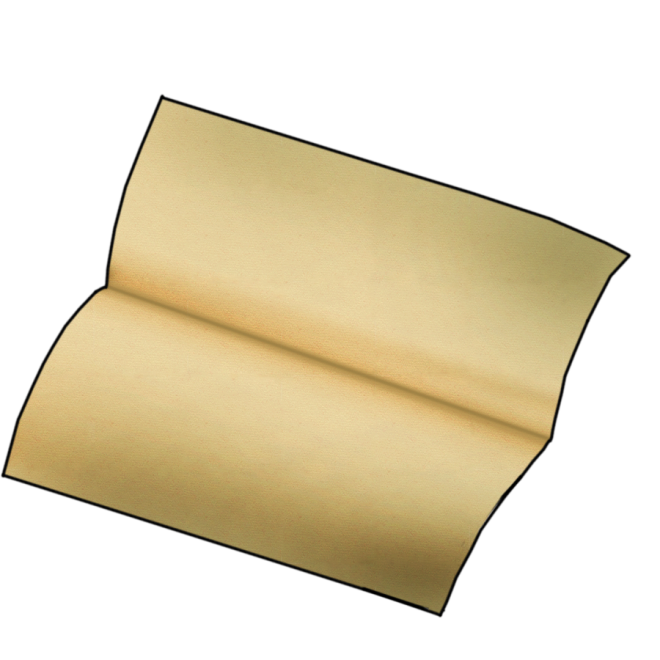 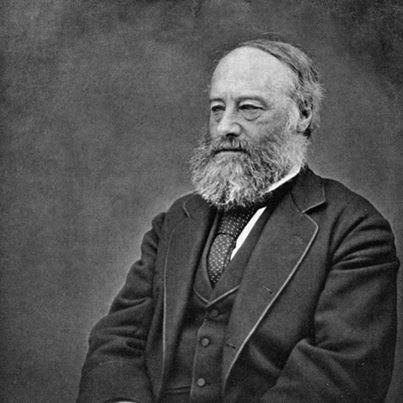 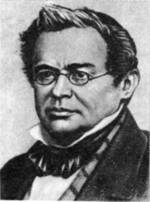 Если на данном участке не совершается механическая работа, и ток не оказывает химическое действие, то вся работа тока идет на нагревание проводника.
Эмилий Ленц
1804 — 1865
Джеймс Джоуль
1818 — 1889
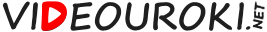 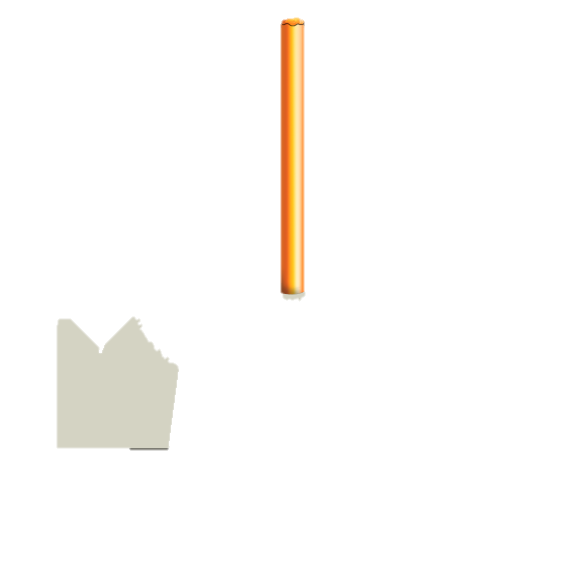 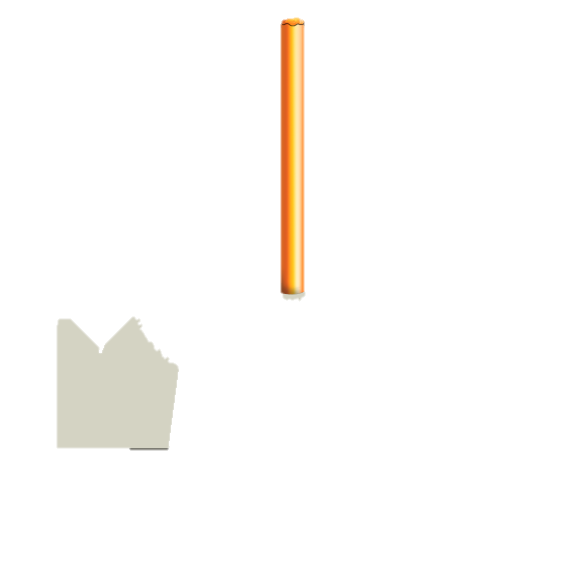 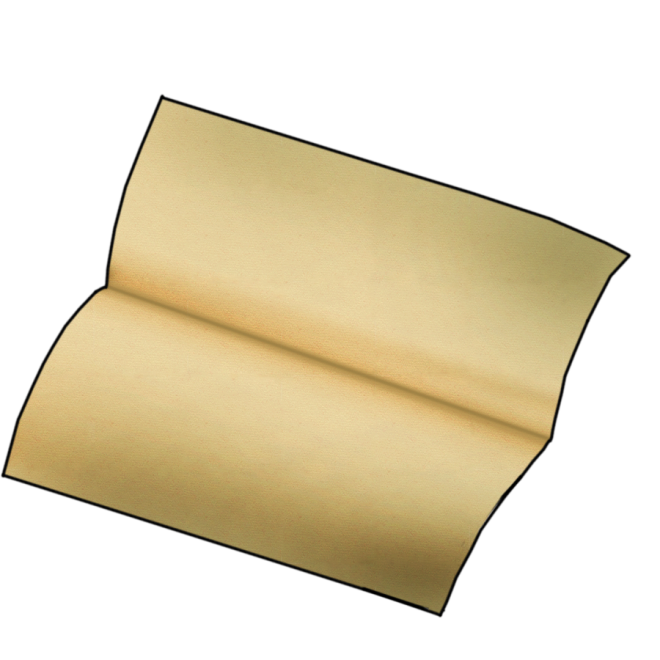 Закон Джоуля-Ленца
Закон Джоуля-Ленца: количество теплоты, выделяемой проводником равно произведению квадрата силы тока, сопротивления и времени прохождения тока по проводнику.
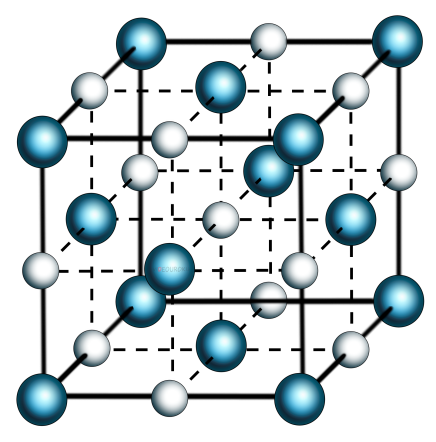 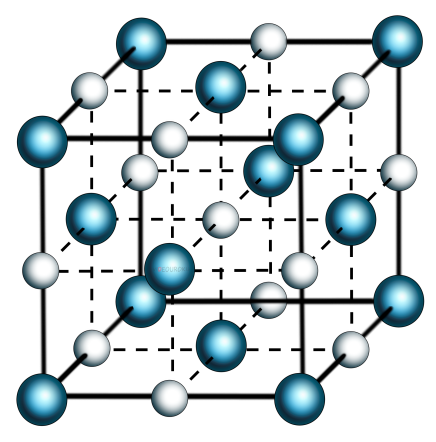 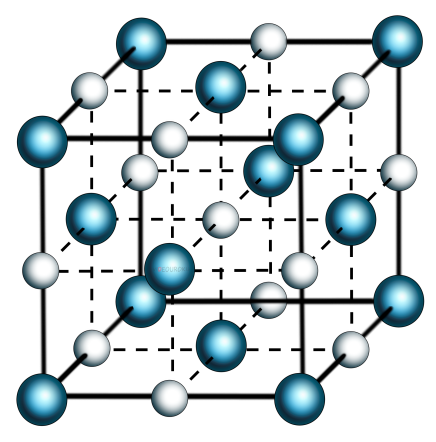 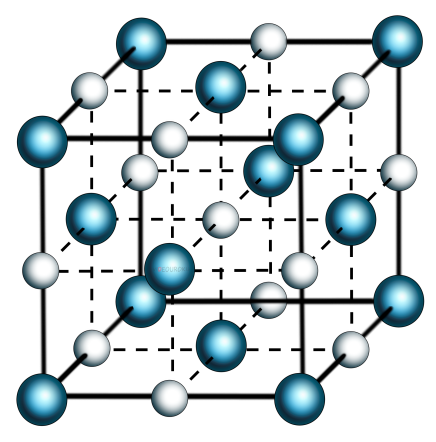 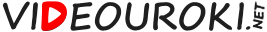 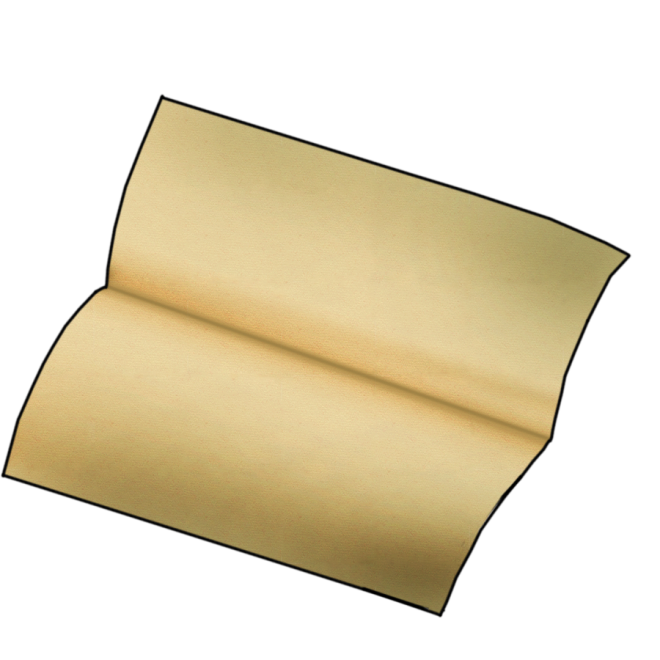 Мощность электрического тока
1500 Вт
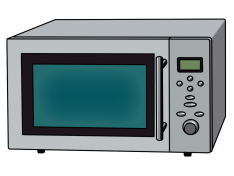 Мощность электрического тока — это отношение работы тока, ко времени прохождения тока:
100 Вт
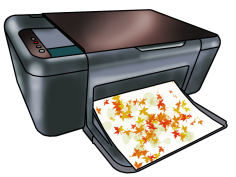 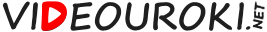 Киловатт-час
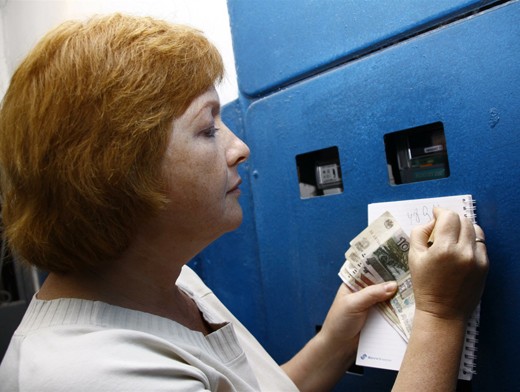 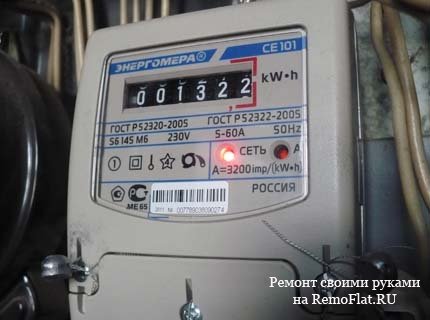 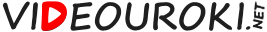 Лошадиная сила
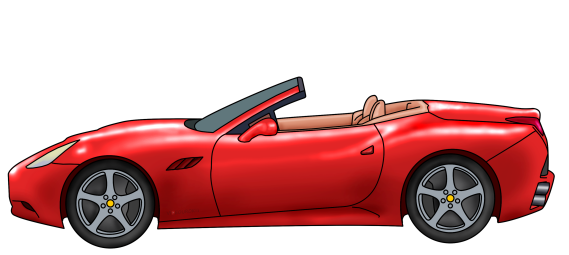 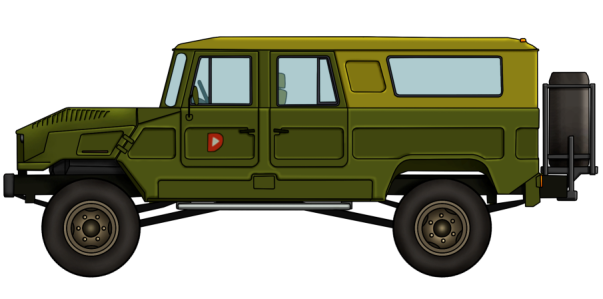 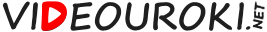 На схеме указан провод, напряжение на концах которого 12 В. К проводу подключены 3 лампочки так, как показано на рисунке. Определите, какая из лампочек будет гореть ярче всего, и какая из лампочек будет гореть тусклее всего. Сопротивления лампочек даны на схеме. Также, найдите ток в несущем проводе.
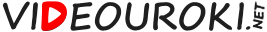 На схеме указан провод, напряжение на концах которого 12 В. К проводу подключены 3 лампочки так, как показано на рисунке. Определите, какая из лампочек будет гореть ярче всего, и какая из лампочек будет гореть тусклее всего. Сопротивления лампочек даны на схеме. Также, найдите ток в несущем проводе.
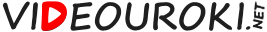 На схеме указан провод, напряжение на концах которого 12 В. К проводу подключены 3 лампочки так, как показано на рисунке. Определите, какая из лампочек будет гореть ярче всего, и какая из лампочек будет гореть тусклее всего. Сопротивления лампочек даны на схеме. Также, найдите ток в несущем проводе.
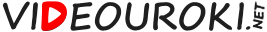 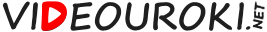 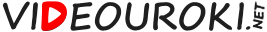 Основные выводы
Работа электрического тока — это работа, совершаемая электрическим полем:
Закон Джоуля-Ленца: количество теплоты, выделяемой проводником равно произведению квадрата силы тока, сопротивления и времени прохождения тока по проводнику:
Мощность электрического тока — это отношение работы тока, ко времени прохождения тока:
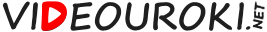